Savannah City Council WorkshopEarline W. Davis, Executive directorMarch 24, 2022
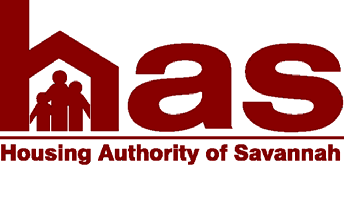 Mayor Van R. Johnson, II
Jay Melder, City Manager
Aldermen
Kesha Gibson-Carter, Post 1 At-Large                                                                                  Alicia Miller Blakely, Post 2 At-Large
Bernetta B. Lanier, District 1                                                                                                 Detric Legget, District 2
Linda Wilder-Bryan, District 3                                                                                              Nick Palumbo, District 4
Dr. Estella Edwards Shabazz, District 5                                                                                  Kurtis Purtee, District 6
Housing Authority of savannah
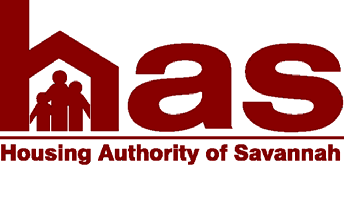 The Housing Authority of Savannah (HAS) was created in 1938 as a public housing authority under the laws of Georgia, through a Resolution that supported the creation of a body that would address the shortage of safe and sanitary housing in the City.

HAS’s mission has grown as the Authority continues to address the housing needs of Savannah’s low income population while also focusing on educational, job training, and self-sufficiency needs of its residents. 

The Housing Authority of Savannah is governed by a five-member Board of Commissioners. In accordance with Georgia Code, Chapter 3, Article 1, Part 3. Section 8.-3-50 (a) (1), the Mayor of the City of Savannah appoints these members to the Housing Authority’s Board. Commissioners serve 5-year terms.
2
PORTFOLIO PART I 
PUBLIC HOUSING, RENTAL ASSISTANCE DEMONSTRATION (RAD), MIXED FINANCE
HAS provides housing assistance through a diverse portfolio of affordable housing programs
Conventional Public Housing properties             Total Units
Yamacraw Village                                                       315 
Simon Frazier Homes                                                236
Horace Stillwell Towers                                             210
Pickens Patterson Terrace                                           76
Single Family Homes                                                   60           
                                                                             
                                                                                   897
RAD Section 8 / Project-based Voucher  
                                                            Total Units
Herbert Kayton Homes                                  164
Mixed-Finance / Mixed-income properties               Total Units
The View at Oglethorpe I                                                       72
The View at Oglethorpe II                                                    100
River Pointe I                                                                        206
River Pointe II                                                                        74
Sustainable Fellwood I                                                          110
Sustainable Fellwood II                                                         110
Sustainable Fellwood III                                                       100
Ashley Midtown I                                                                  168
Ashley Midtown II                                                                  38
The Veranda at Midtown                                                      100

                                                                                           1,078
3
PORTFOLIO PART II 
HCV, HOMEOWNERSHIP, TAX-EXEMPT BONDS
HAS provides housing assistance through a diverse portfolio of affordable housing programs
2017 - 2021 HAS-issued Bonds                Total Units
Woodlands at Montgomery                                  246 
Waters at Gateway                                                276      
Preserve at Chatham Parkway                               144      
Westlake Apartments                                           100
Paradise Savannah                                                  56
SNAP (Victorian District Homes)                         233
Ogeechee Place                                                     204
Savannah Summit                                                 138
                                                                           1397
Housing Choice Vouchers Program
Program type                                        Total Count
Tenant-based Vouchers                                    2,569
Project-based Vouchers                                       601
Emergency Housing Vouchers                             53
Veterans Affairs Supportive Vouchers                137
Shelter Plus Care Vouchers                                112
Single Room Occupancy Units                             20
                                                                         3,492
Among which 96 are participants of the Homeownership Program utilizing their vouchers as part of monthly mortgage payments to purchase a home.  Since inception in 2004, the program has assisted 168 families in reaching their homeownership goals.
4
HAS Former public housing communities2002 – 2018 inventory removals
1,329
5
The redevelopment of public housing communities and issuance of bonds
1,668*
Between 2002 and 2003, HAS also issued bonds for the development of the Oaks at Brandlewood and Bradley Pointe Apartments, which remained affordable for several years until their recent conversion to market, unrestricted developments.
6
PRESERVING affordable housing through the STRATEGIC UTILIZATION OF CAPITAL FUNDS, THE CONVERSION OF PUBLIC HOUSING COMMUNITIES TO PROJECT-BASED ASSISTANCE (SECTION 8), AND ISSUANCE OF BONDS FOR RENOVATION OF AFFORDABLE COMMUNITIES
2,084
7
Measuring current impact
8
East savannah gateway redevelopment summary
172 units built on Hitch footprint (The View at Oglethorpe I and II)
327 units proposed on vacant land of former Hitch, Wessels and Blackshear sites

 = Total of 499 new units
Additionally, a portion of the Hitch site is under a ground lease for development of the following:

Early Early Learning Center

Library 
 
Recreation Facility (YMCA) 

Adult Education Facility (Goodwill Excel Center)
9
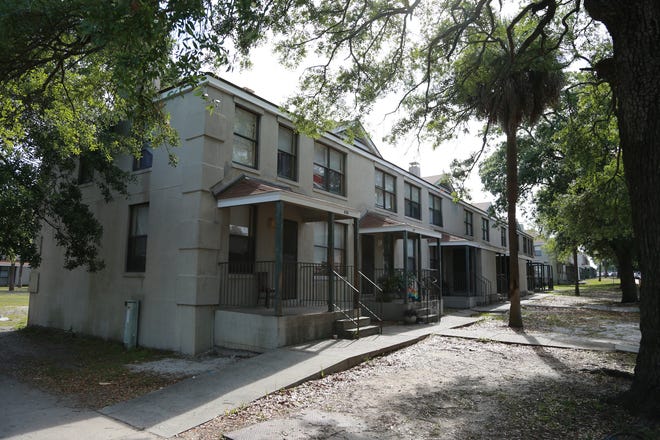 1. Profile and Status
Yamacraw village:Eligible for demolitionslated for redevelopment
Year Built: 1941 
Number of Units: 315 
Unit mix:18 one-bedroom, 138 two-bedroom, and 159 three-bedroom units
Capital Needs Assessment: Completed in 2019, concluding renovation of property is infeasible, not cost-effective
Current Status: Inventory Removal Application for Demolition being finalized by HAS – forecasted submission to HUD in the spring of 2022
10
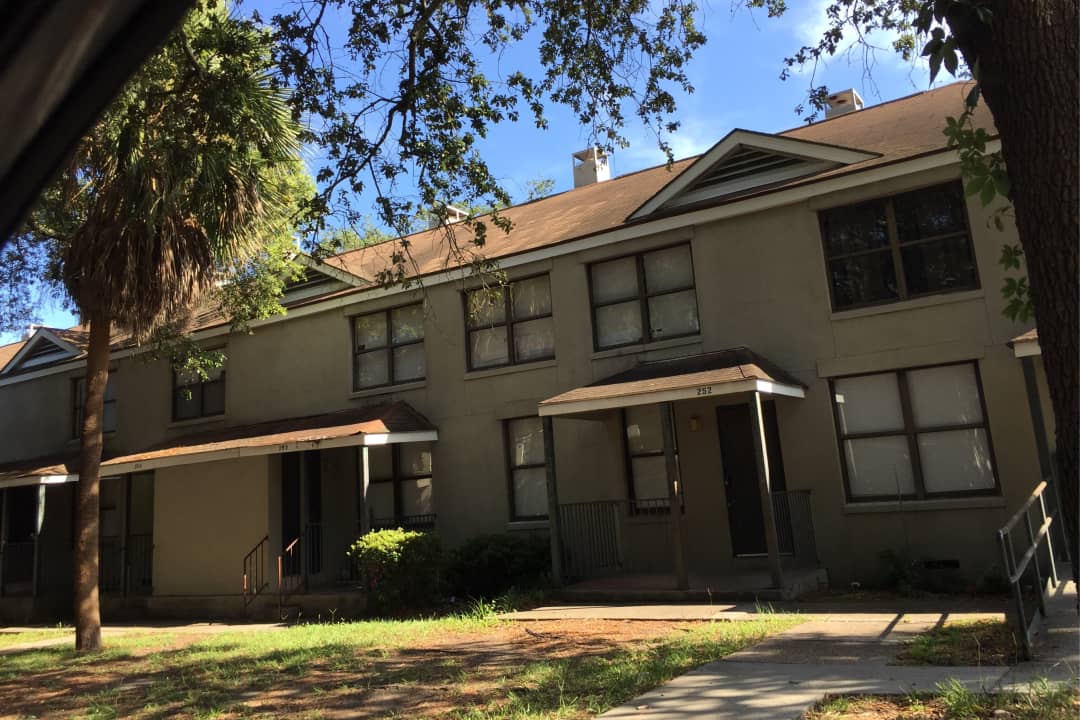 2. Important Section 18 regulations
Yamacraw village:Eligible for demolitionslated for redevelopment
All residents in good standing with their lease at the time of HUD approval are eligible for full relocation assistance, which include relocation to comparable unit and payment of actual and reasonable relocation expenses

Relocation can begin 90 days after HUD approval 

Disposition of land based on commensurate public benefit, HAS authorized to exercise an exception to the offer of sale to established resident organizations
11
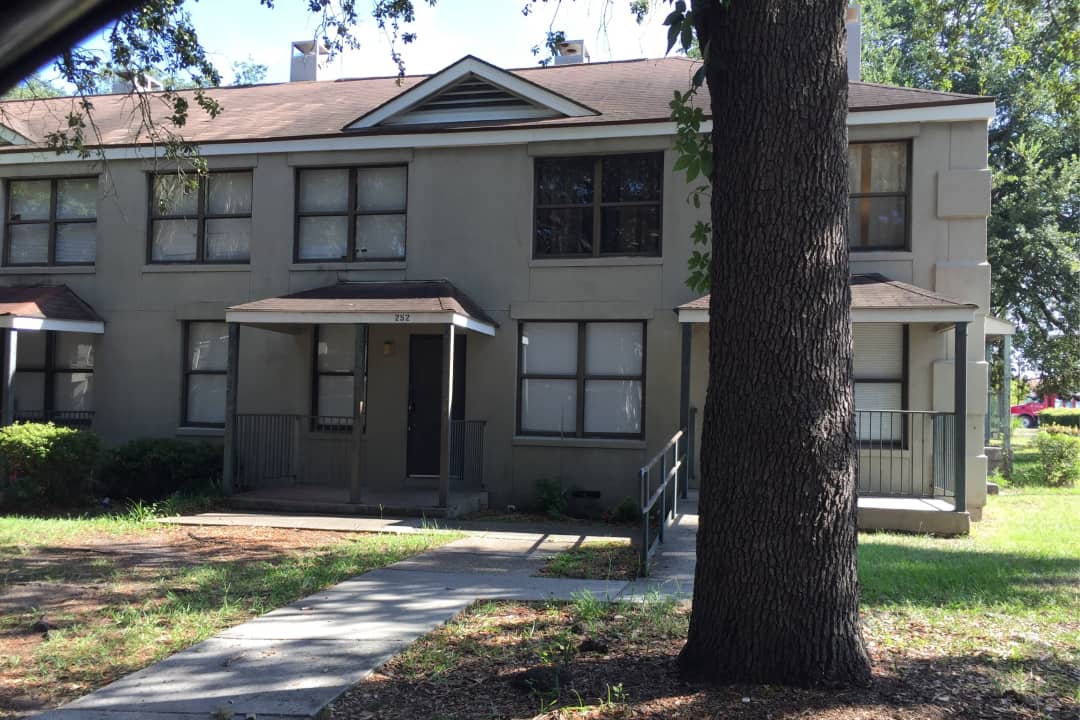 3. Redevelopment
Yamacraw village:Eligible for demolitionslated for redevelopment
HAS plans to issue an RFQ (Request for Qualifications) as soon as demolition begins, for selection of a partnering Master Developer
Engagement with Developer will initiate the pre-development phase for the site; HAS will invite stakeholders, including the City of Savannah, to participate in planning process

Redevelopment to be potentially funded by a blend of tax credit equity (LIHTC / NMTC), private loans and HAS Replacement Housing Funds
12
Section 18 (public housing inventory removals) regulation on relocation eligibility
Occupied units at the time of SAC approval are eligible to receive portable TPVs (Tenant Protection Voucher), if meeting HCV program criteria
Other residents (rejecting a voucher, or not meeting program criteria) are eligible for relocation to a comparable public housing unit or project-based unit managed by HAS
Effective 10/01/21
13
Breaking-down ‘affordability’ into two scenarios
Family #1: Eligible for a public housing, deeply subsidized unit
Family #2: Eligible for a RAD unit financed with LIHTC and Project-Based Rental Assistance
A single mother of three children works part-time and has an annual salary of $13,744, which makes her household eligible to occupy a three-bedroom public housing unit where she will pay in rent 30% of her income. She is also eligible to receive an annual deduction of $1,440 ($480 per child), plus a monthly utility allowance of $113, hence she will pay $195 in rent monthly. If her incomes goes up, or down, she needs to report to management so her rent can be adjusted.
$25,011 is the annual salary of a single mother of three children, qualifying the household to lease a RAD / LIHTC three-bedroom unit where the mother will pay in rent 30% of her income. She is also eligible to receive an annual deduction of $1,440 ($480 per child), plus a monthly utility allowance of $219, hence she will pay $370 in rent monthly. If her incomes goes up, or down, she needs to report to management so her rent can be adjusted.
14
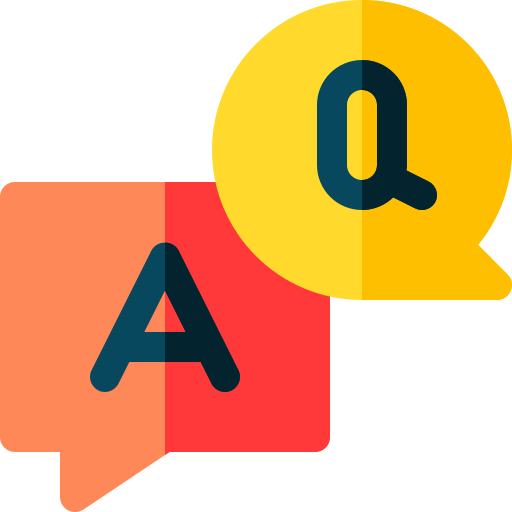 Thank you!

Time for Questions and Answers
15
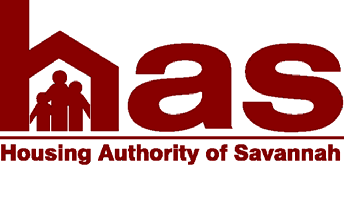